ГОСУДАРСТВЕННОЕ БЮДЖЕТНОЕ ДОШКОЛЬНОЕ ОБРАЗОВАТЕЛЬНОЕ
                УЧРЕЖДЕНИЕ № 34  город САНКТ - ПЕТЕРБУРГ
ЗИМУЮЩИЕ ПТИЦЫ
Как птицы согреваются зимними ночами
автор: Матисон Т.Е.
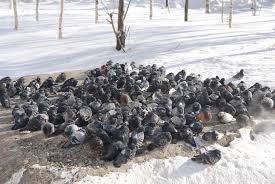 ГОЛУБИ
ХОРОШО ЖИВЕТСЯ  В ГОРОДЕ РОДНОМ, МЫ НА ТЕПЛОМ ЛЮКЕ НОЧЬ ПЕРЕЖИВЕМ
ВОРОБЬИ
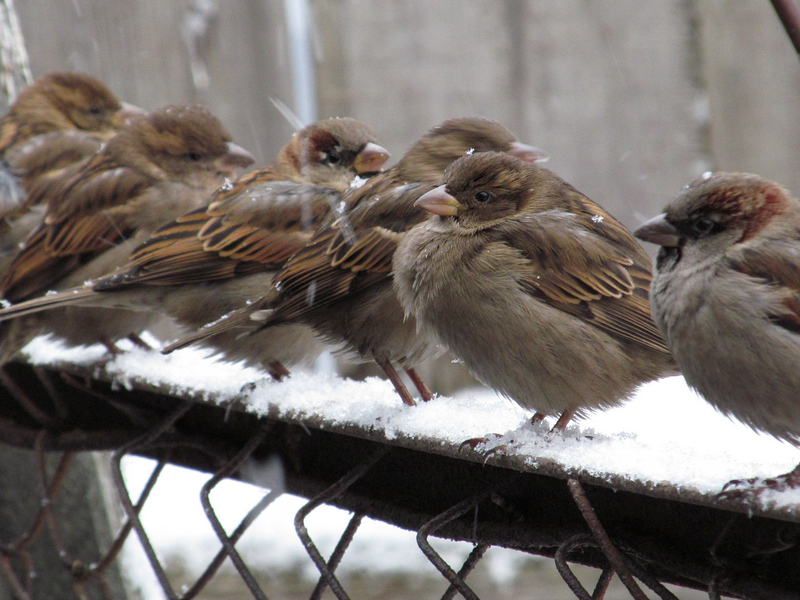 ОЗЯБЛИ ПТАШКИ МАЛЫЕ,ГОЛОДНЫЕ, УСТАЛЫЕ,И ЖМУТСЯ ПОПЛОТНЕЙ.
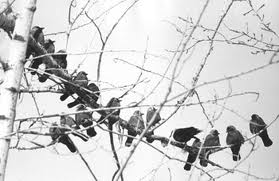 ВОРОНЫ
ВЫСОКО НА ДЕРЕВЕ ВОРОНЫ СОБИРАЮТСЯ И ХОЛОДНЫМИ НОЧАМИ ДРУЖНО СОГРЕВАЮТСЯ.
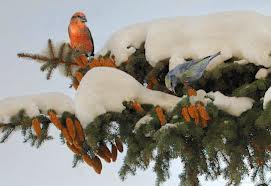 КЛЕСТ
КЛЕСТ ВСЕГДА ЗИМОЙ
 ГНЕЗДО СВИВАЕТ
СНЕГ ЕМУ НЕ СТРАШЕН И МОРОЗ.
ОН ЗИМОЙ ПТЕНЦОВОБГРЕВАЕТ,ДЕНЬ И НОЧЬ НЕ ОТХОДЯ ОТ ГНЕЗД.
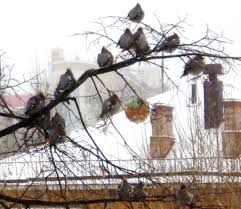 ГРОМКО ПЕЛИ СВИРИСТЕЛИ,
А ПОТОМ ДРУГ ДРУГАГРЕЛИ.
СВИРИСТЕЛЬ
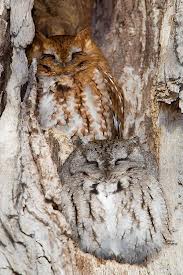 СОВА
СОВЫ СПЯТ В ГЛУШИ ЛЕСНОЙ,В ШУБКЕ ТЕПЛОЙ, ПУХОВОЙ.
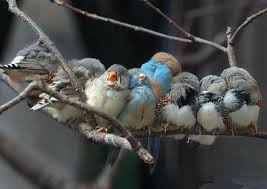 ПИЩУХИ.
НОЧЬЮ ХОЛОДНО ЗИМОЙ,ГРЕЕМСЯ МЫ ВСЕЙГУРЬБОЙ.
ДЯТЕЛ СДЕЛАЛ НАМ ДУПЛО, ЗДЕСЬ И ТИХО И ТЕПЛО.
В ДУПЛАХ ПРОВОДЯТ ХОЛОДНЫЕНОЧИ : ПУХЛЯКИ, КОРОЛЬКИ, ПОПОЛЗНИ, ПИЩУХИ, ЧЕЧЕТКИ И ДР.
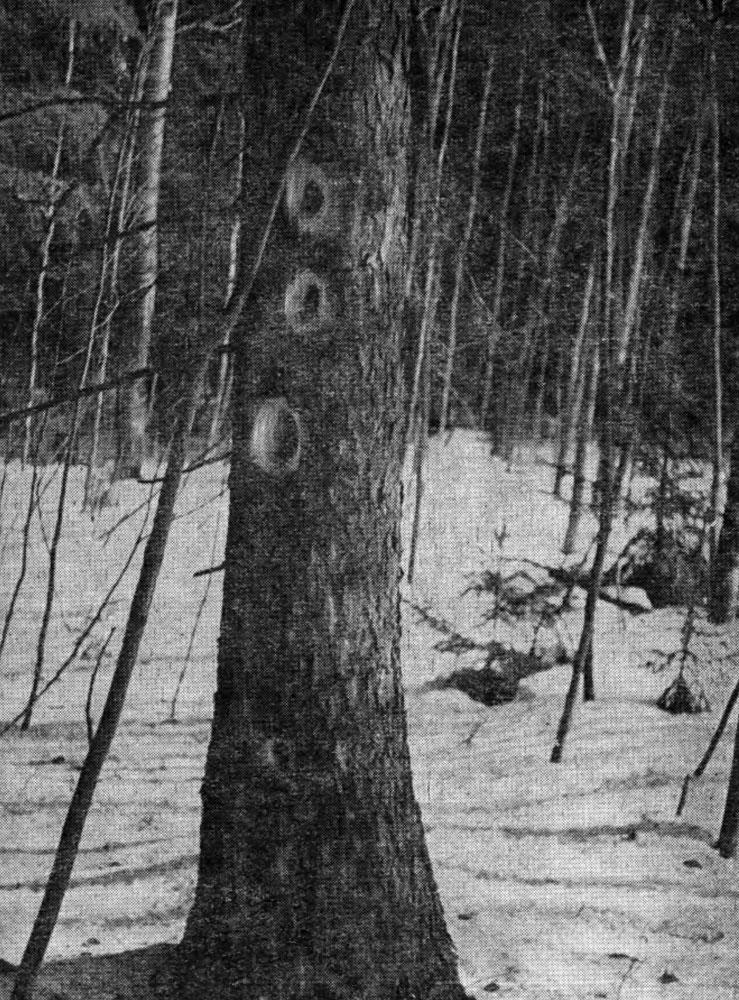 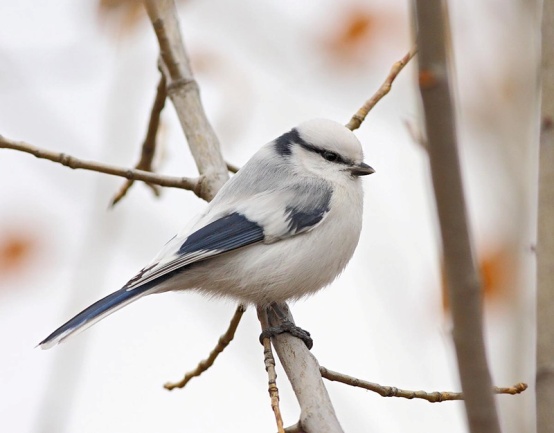 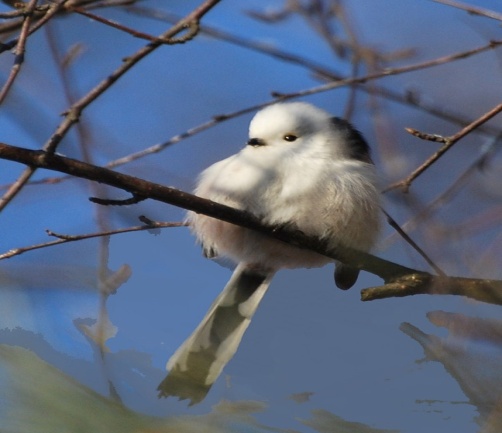 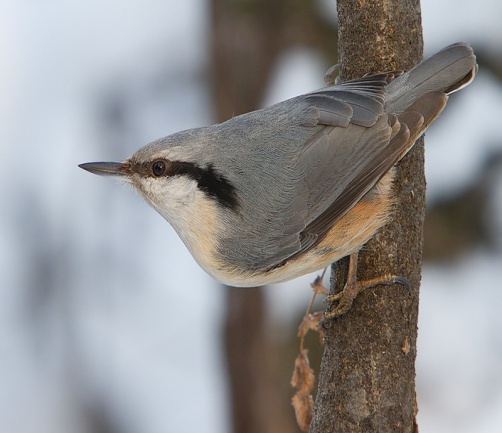 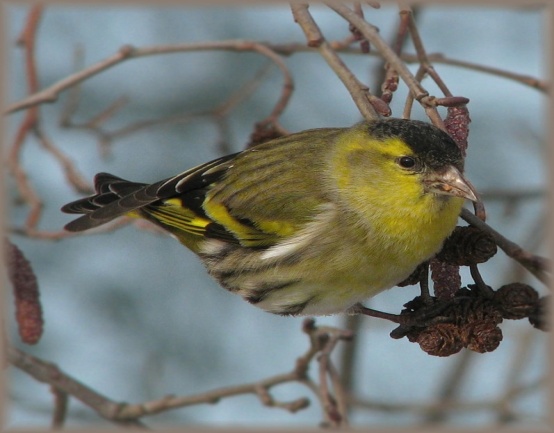 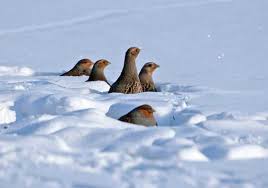 КУРОПАТКИ
КУРОПАТКИ НА НОЧЛЕГВ ГОЛУБОЙ НЫРНУЛИ СНЕГИ ДО САМОГО РАССВЕТА,В ЭТОМ СКАЗОЧНОМ СНЕГУ,КУРОПАТКАМ СНИЛОСЬ ЛЕТО, С ГОЛУБИКОЙ НА ЛУГУ
ГЛУХАРЬ
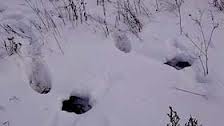 СТАРЫЙ ДЕДУШКА ГЛУХАРЬС ВЕТКИ СОСКОЛЬЗНУЛ,ЧУДАК,В СНЕГ, БУХ, УТОПИЛСЯ.АХ, НЕЛОВКО И СМЕШНОС ГОЛОВОЙ В СУГРОБЕ.
НО, ОДНАКО ЖЕ, ТЕПЛОУ СНЕЖКА В УТРОБЕ.,
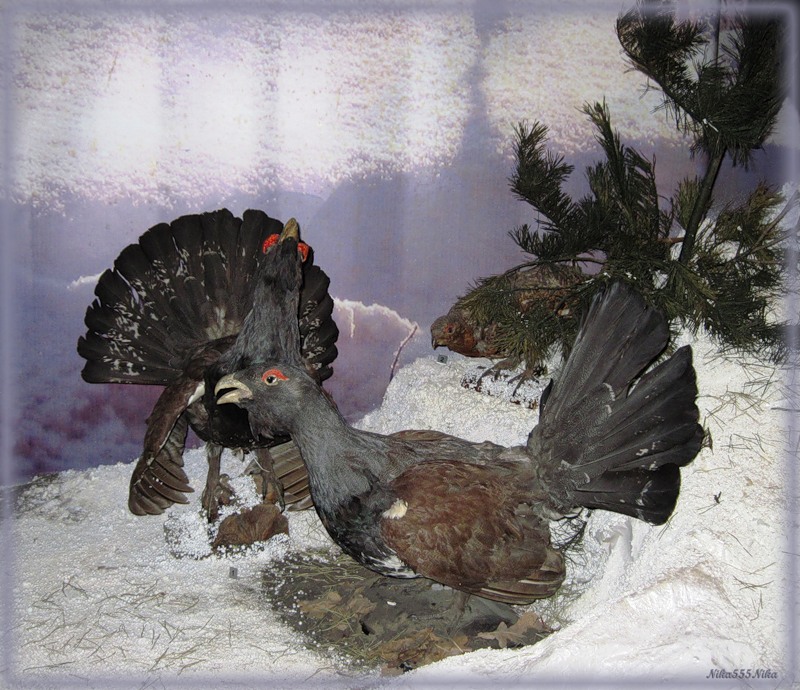 РЯБЧИК ТОЖЕ 
СПИТ В СНЕГУ И НЕ ХОЛОДНО ЕМУ
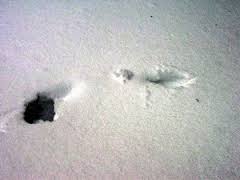 РЯБЧИК
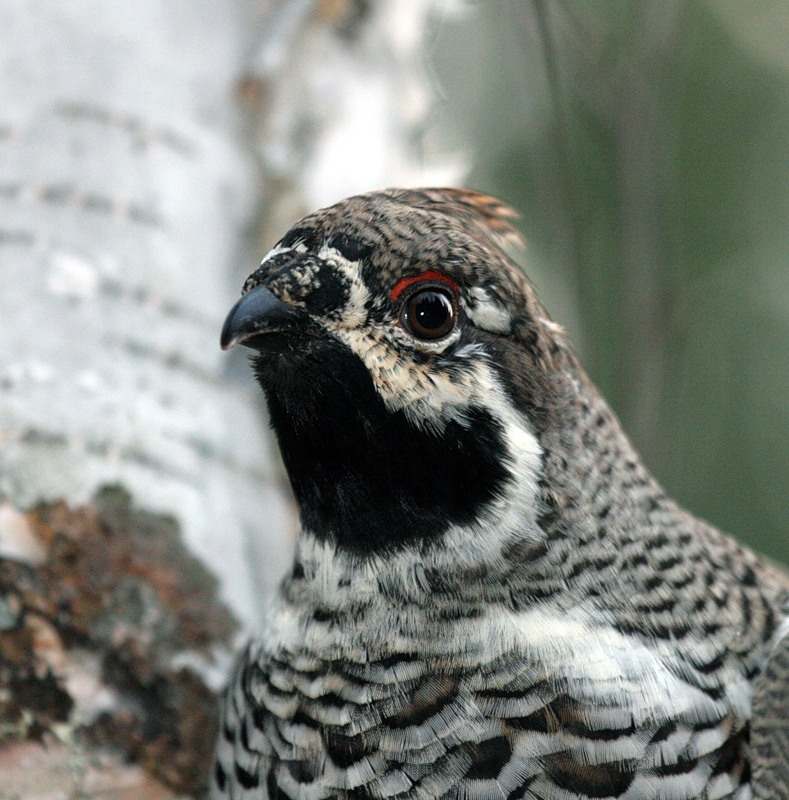 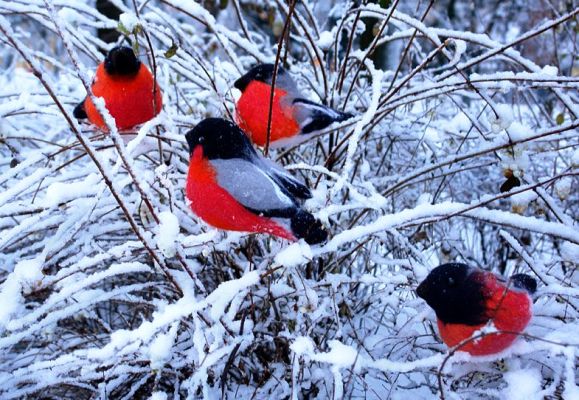 СНЕГИРИ
КРАСНОГРУДЫЕ КРАСАВЦЫЛЮБЯТ К НАМ ЗИМОЙЯВЛЯТЬСЯ.ШУБКИ ПУХОВЫЕ,
 СМЕЛЫЕ ТАКИЕ.
РАЗЛЕТЕЛИСЬ ПО САДАМУКРАШАЮТ ЗИМУ НАМ
НА НОЧЬ ШУБКИ РАСПУШАТ
ДРУЖНО РЯДЫШКОМ СИДЯТ.
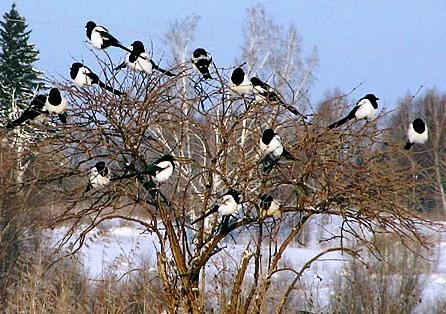 У СОРОКИ ДЕЛ НЕ МАЛО.ЦЕЛЫЙ ДЕНЬ ОНА ПОРХАЛА
 ОТ ВЕРАНДЫ К  ОГОРОДУ,СТРЕКОТАЛА ПРО ПОГОДУ.НУ, А НОЧЬ ПРИШЛА И СОРОКЕ НЕ ДО СНА,НАДО ПЕРЬЯ РАСПУШИТЬ,НОЧЬ ХОЛОДНУЮ ПРОЖИТЬ,
СОРОКА
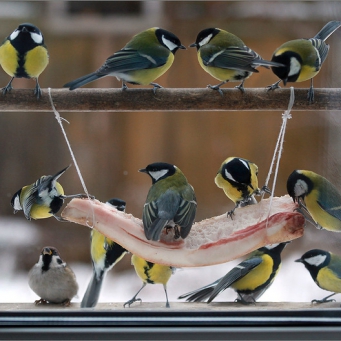 СИНИЦА
СКАЧЕТ ВЕСЕЛО СИНИЦАИ МОРОЗА НЕ БОИТСЯ.НИПОЧЕМ ЕЙ ХОЛОДА,КОЛЬ В КОРМУШКЕ ЕСТЬ ЕДА.

- ПЛОТНО НА НОЧЬ ПОЕДИМ,СОН ПРО ЛЕТО ПОГЛЯДИМ,УТРОМ ВСТАНЕМ И ОПЯТЬ БУДЕМ МЫ ЕДУ ИСКАТЬ,ДУМАЙТЕ О НАС ДРУЗЬЯ, НАМ БЕЗ ВАС НИКАК НЕЛЬЗЯ.
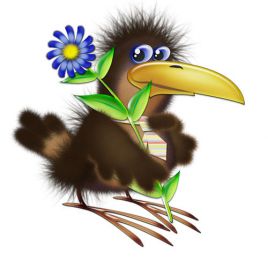 Улетели птичьи стаи,лес в сугробах до ветвей,вот тогда мы и дождалисьнаших северных гостей.Зимний лес не спит, а дремлет,серебром окутан весь.Не покинув эту землю,
Много птиц осталось здесь.
До встречи!